Talking about celebrations
numbers 13-31
SSCs [em/am], [e] and [a]
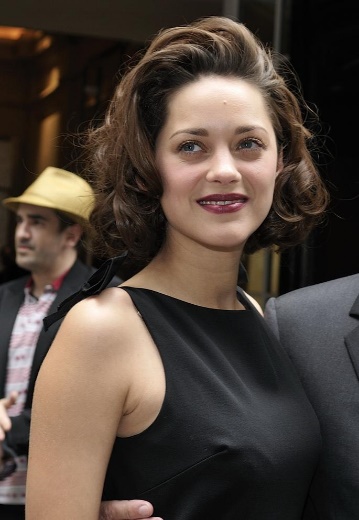 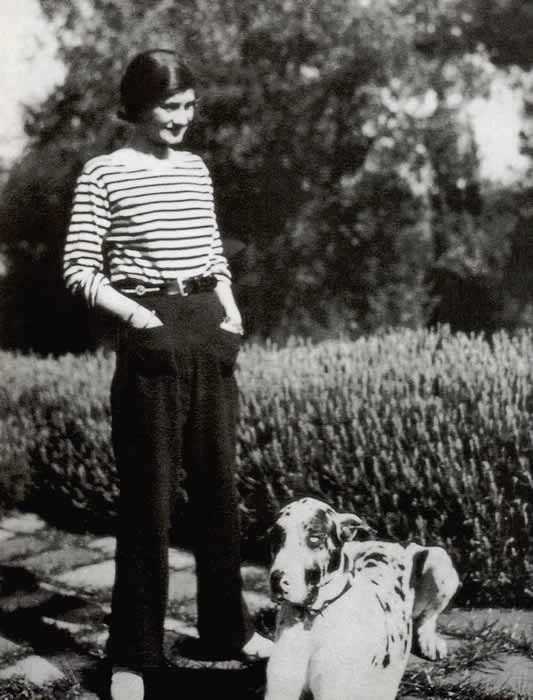 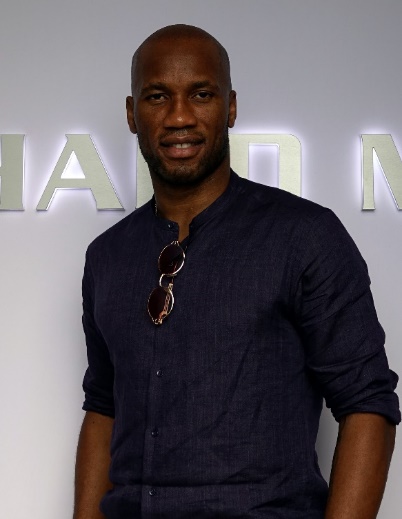 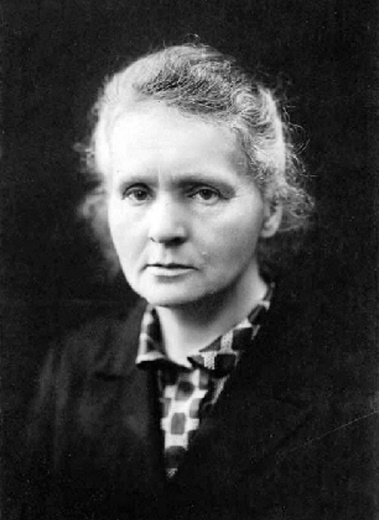 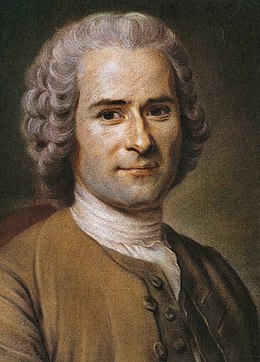 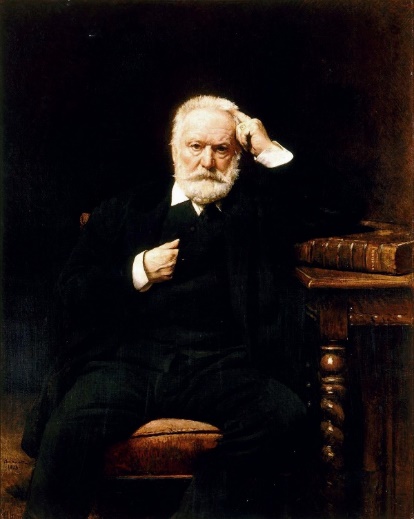 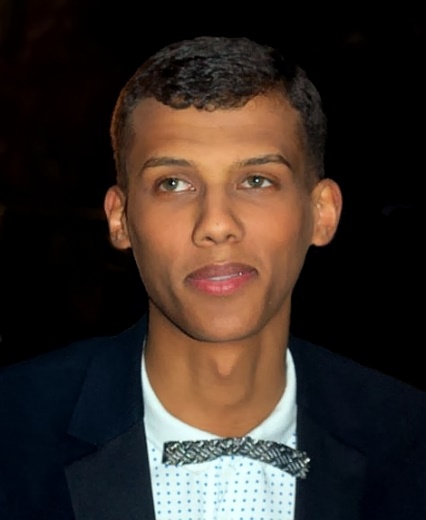 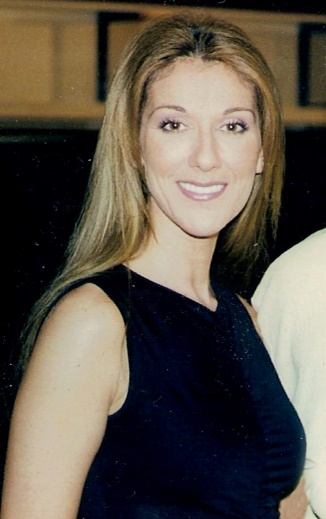 Y8 French
Term 1.1 - Week 4 - Lesson 7Kirsten Somerville / Natalie Finlayson / Catherine Morris

Artwork by: Chloé Motard
Date updated: 22.08.23
[Speaker Notes: Note: all words (new and revisited) in this week of the SOW appear on all three GCSE wordlists, with these exceptions:i) AQA list does not have plan (thought it is a cognate and may be used in reading).
ii) Edexcel list does not have célébrer.


Learning outcomes (lesson 1):
Introduction of SSC [em/am]
Introduction of construction rule for numbers 13-31
Word frequency (1 is the most frequent word in French): 
8.1.1.4 (introduce) célébrer [2170], préférer [597], avril [1022], date [660], événement [573], février [1136], janvier [939], juin [931], mars [868], mai [943], tradition [1371], premier, première [56], vingt [1273], trente [1646], on [29]
7.3.2.6 (revisit) aider [413], chercher [336],  partager [527], peut [20], peux [20], pouvoir [20], sais [67], sait [67], savoir1 [67], plan [164], désolé [désoler - 2081], peut-être [190]
7.3.1.5 (revisit) café1 [1886], cinéma [1623], plage [2693], rue [598], devant [198], derrière [805], entre [55]
Source: Londsale, D., & Le Bras, Y.  (2009). A Frequency Dictionary of French: Core vocabulary for learners London: Routledge.]
em/am
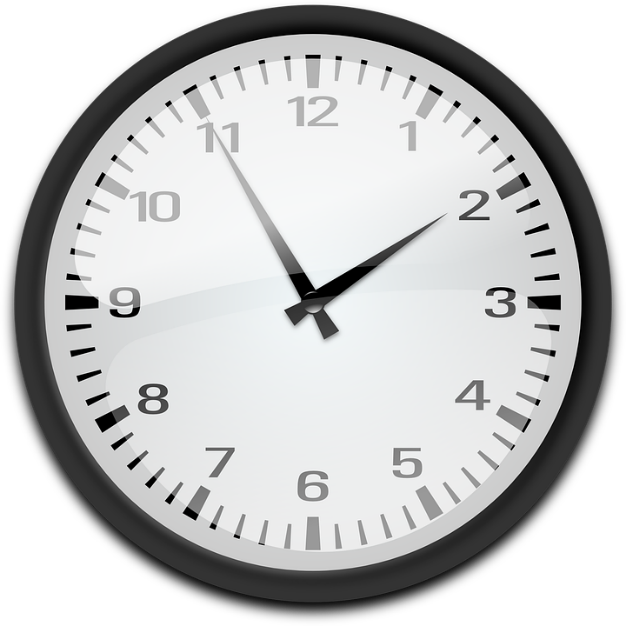 [time]
temps
[Speaker Notes: Timing: 1 minute

Aim: To introduce SSC [em/am]

Procedure:1. Present the letter(s) and say the [em/am] sound first, on its own. Students repeat it with you.2. Bring up the word ”temps” on its own, say it, students repeat it, so that they have the opportunity to focus all of their attention on the connection between the written word and its sound.
3. A possible gesture for this would be to look at your wrist as though checking your watch.4. Roll back the animations and work through 1-3 again, but this time, dropping your voice completely to listen carefully to the students saying the [em/am] sound, pronouncing ”temps” and, if using, doing the gesture.

Word frequency (1 is the most frequent word in French): 
temps [65] 
Source: Londsale, D., & Le Bras, Y.  (2009). A Frequency Dictionary of French: Core vocabulary for learners London: Routledge.]
em/am
chambre
camp
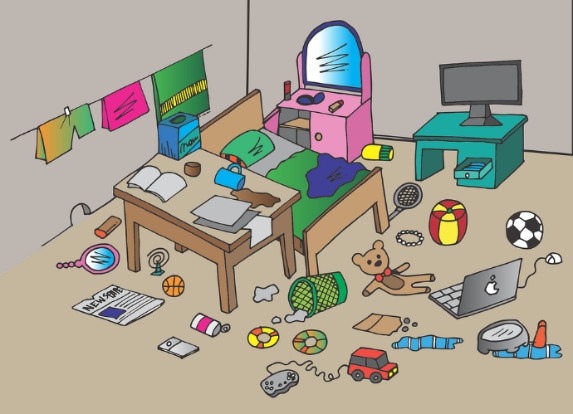 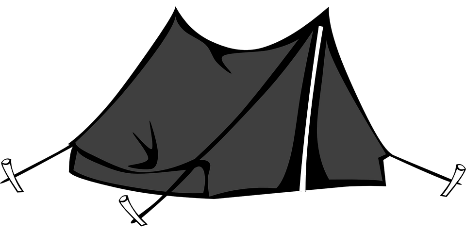 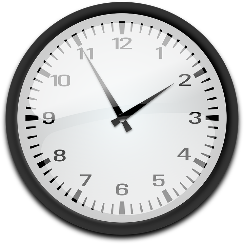 [time]
ensemble
printemps
temps
[together]
[spring]
ressembler (à)
[to look like]
[Speaker Notes: Timing: 2 minutes

Aim: To introduce SSC [em/am]

Procedure:
Introduce and elicit the pronunciation of the individual SSC [em/am] and then the source word again ‘temps’ (with gesture, if using).Then present and elicit the pronunciation of the five cluster words.The cluster words have been chosen for their high-frequency, from a range of word classes, with the SSC (where possible) positioned within a variety of syllables within the words (e.g. initial, 2nd, final etc.). Additionally, we have tried to use words that build cumulatively on previously taught SSCs (see the Phonics Teaching Sequence document) and do not include new SSCs. Where new SSCs are used, they are often consonants which have a similar symbol-sound correspondence in English.
Word frequency (1 is the most frequent word in French): camps [1084]; chambre [633] ensemble [124]; printemps [1288]; temps [65]; ressembler [1398].Source: Londsale, D., & Le Bras, Y.  (2009). A Frequency Dictionary of French: Core vocabulary for learners London: Routledge.]
em/am
chambre
camp
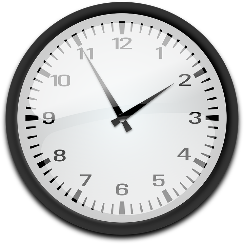 [time]
ensemble
printemps
temps
ressembler (à)
[Speaker Notes: With sound and no pictures to focus all attention on the sound-symbol correspondence.]
em/am
chambre
camp
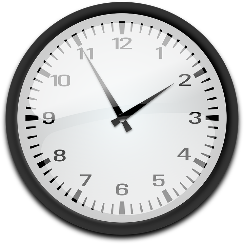 [time]
ensemble
printemps
temps
ressembler (à)
[Speaker Notes: Without sound to elicit pronunciation (without first hearing the teacher). 

Teacher to elicit pronunciation by asking “Comment dit-on …”]
Phonétique
If there is an [m] after a or e, it makes an identical nasal sound.
écouter
C’est quelle SSC ?
le champ
1
_
[a]
[e]
[am/em]
le carn a val
2
_
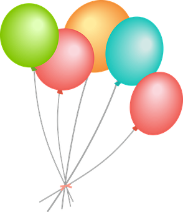 les b a ls
3
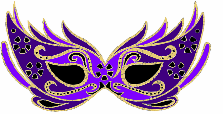 _
le champ
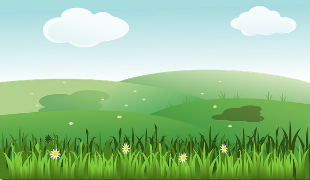 rec e voir
recevoir
_
4
le carnaval
[to receive]
la tempête
5
_
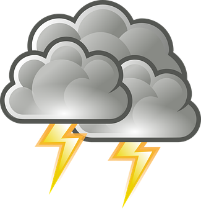 la p e luche
la tempête
6
_
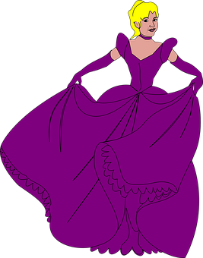 l'ampoule
7
_
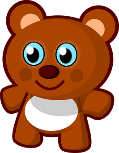 la peluche
les bals
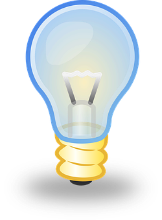 l‘ampoule
[Speaker Notes: Timing: 6 minutes

Aim: aural recognition of SSCs [a], [e] and [em/am]; raising awareness of the fact that although SSCs [a] and [e] sound different, [em] and [am] sound identical.

Procedure:
1. Students sketch the Venn diagram in their books.
2. Click on the numbers to hear the words said aloud.
3. Students decide whether the missing sound is [a], [am/em] or [e] and write the word in full in the correct section of the diagram.
4. Click to reveal missing sounds. As the missing letters are revealed, the words pop up in the appropriate places in the Venn diagram. Displaying the words in this way should help students visualise the crossover. On their own, letters [e] and [a] represent different SSCs. When followed by an ‘m’, [e] and [a] enter into an identical nasal sound.
5. Click to reveal pronunciation rule: [e]/[a] + m = nasal [em/am].

Transcript:
1. le champ
2. le carnaval
3. les bals
4. recevoir
5. la tempête
6. la peluche
7. l’ampoule

Word frequency (1 is the most frequent word in French): champ [847], carnaval [>5000], bal [>5000], recevoir [199], peluche [>5000], tempête [2695], ampoule [>5000]
Source: Londsale, D., & Le Bras, Y.  (2009). A Frequency Dictionary of French: Core vocabulary for learners London: Routledge.]
C'est quel genre de mot ?
écouter
1
2
3
4
5
6
7
8
9
10
11
12
13
14
15
16
17
18
19
20
What do you notice about these two words?

l’événement
janvier

[en] and [em] sound exactly the same!
What do you notice about these two words?

événement
janvier
i
ii
[Speaker Notes: Timing: 7 minutes

Aim: Categorisation of words in this week’s new vocabulary set by word type (listening).

Procedure:
1. Students sketch the grid.
2. Click on the number buttons to hear the words said aloud.
3. Students write the numbers which correspond to each word in the correct column.
4. Click to reveal answers and French transcription.
5. Students translate words orally into English.
6. Click to reveal callout drawing students’ attention to SSCs [en] and [an] in événement and janvier, which sound identical to the new SSCs [em] and [am] which students have just encountered. This observation primes for the four SSCs being brought together at the start of lesson 2.

Transcript:
1. la tradition
2. quatorze
3. trente
4. avril
5. seize
6. préférer
7. mai
8. l’événement
9. treize
10. premier
11. février
12. juin
13. on
14. quinze
15. célébrer
16. janvier
17. vingt
18. mars
19. la date
20. première

i. évènement
ii. janvier

Word frequency of cognates used (1 is the most frequent word in French): genre [556]
Source: Londsale, D., & Le Bras, Y.  (2009). A Frequency Dictionary of French: Core vocabulary for learners London: Routledge.]
célébrer
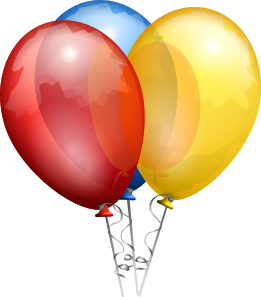 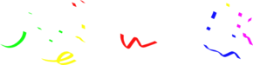 [to celebrate | celebrating]
The é in the stem changes to è in all forms except nous and vous.
célèbre
[celebrates | is celebrating]
célébrons
[celebrate | are celebrating]
[Speaker Notes: Timing: 4 minutes 

Aim: to introduce the verb célébrer more explicitly. Both long form (infinitive) and short form (3rd person singular) are introduced in order to familiarise students with various forms of the same verb. 

Procedure
 Bring up the word célébrer on its own, say it, students repeat it, and remind them of the phonics. 
 Try to elicit the meaning from the students. Students have had explicit teaching that the present tense in French communicates two different present tense meanings in English. This reinforces that learning. Emphasise the two meanings for the short form, reminding students that French only has one form and does not have a direct equivalent of the grammar for ‘is + ing’, the continuous form (as covered in previous weeks).
 Bring up the picture, and, if using gestures, a possible gesture would be to do jazz hands.
 Then bring up the English translations.  Emphasise the two meanings for the infinitive.
 Bring up the first short form célèbre, say it, students repeat it. Draw attention to different pronunciation of [è] vs [e].
 Bring up the second short form célébrons, say it, students repeat it. Draw attention to different pronunciation of [è] vs [e].
 Try to elicit the meaning from the students. Emphasise the two meanings for the short forms.  
 Bring up the info bubble to introduce the stem-change. NB: This is not a grammar point that students are expected to produce at this stage and will not feature in any NCELP tests. It is showcased here for awareness and passive understanding only.]
célébrer
[to celebrate | celebrating]
célèbre
[celebrates | is celebrating]
célébrons
[celebrate | are celebrating]
[Speaker Notes: Cycle through the long and short forms again.]
célèbre
[celebrates | is celebrating]
Elle célèbre le 14 juillet.
[She celebrates | is celebrating the 14 July.]
[Speaker Notes: Introduce the first short form in a sentence.]
célébrons
[celebrate | are celebrating]
Nous célébrons le 14 juillet.
[We celebrate | are celebrating the 14 July.]
[Speaker Notes: Introduce the second short form in a sentence.]
célébrer
[to celebrate | celebrating]
Elle veut célébrer le 14 juillet.
[she wants to celebrate the 14 July.]
[Speaker Notes: Introduce the long form in a sentence.]
célèbre
[celebrates | is celebrating]
Elle               le 14 juillet.
célèbre
[She celebrates | is celebrating the 14 July.]
[Speaker Notes: Cycle through the first short form in context again.]
célébrons
[celebrate | are celebrating]
célébrons
Nous                   le 14 juillet.
[We celebrate | are celebrating the 14 July.]
[Speaker Notes: Cycle through the second short form in context again.]
célébrer
[to celebrate | celebrating]
célébrer
Elle veut                   le 14 juillet.
[She wants to celebrate the 14 July.]
[Speaker Notes: Cycle through the long form in context again.]
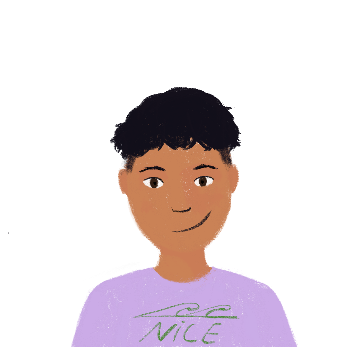 C’est quel mois ?
lire
*tout = all
January
A. C’est la fête des Pères (en Angleterre et en France).
janvier
juin
B. C’est le mois qu’Amir et Léa préfèrent… on mange des chocolats tout* le week-end.
February
février
avril
C. Il y a un grand événement… la nouvelle année.
mars
March
janvier
The infinitives of these verbs are préférer and célébrer - the é changes to an è in all forms apart from nous and vous. You will meet some other verbs with this pattern!
D. Il y a une tradition romantique… la Saint Valentin.
avril
April
février
E. On célèbre la fête des mères en Angleterre, mais la date est différente en France !
mai
May
mars
F. On célèbre la fête des mères en France.
mai
June
juin
[Speaker Notes: Timing: 8 minutes

Aim: written comprehension of this week’s new vocabulary

Procedure:
1. Introduce the months one by one with the English equivalent. Teacher says the French, students repeat.
2. Click to remove the English and show the clues for each month.
3. Students write A-F and choose the month that meets the description. (F will likely be a process of elimination!)
4. Click to reveal the answers. Teacher to highlight that capital letters are not used for months in French.

Word frequency of new vocabulary (1 is the most frequent word in French): célébrer [2170], préférer [597], avril [1022], date [660], événement [573], février [1136], janvier [939], juin [931], mars [868], mai [943], tradition [1371], on [29]
Source: Londsale, D., & Le Bras, Y.  (2009). A Frequency Dictionary of French: Core vocabulary for learners London: Routledge.

Word frequency of cognates used (1 is the most frequent word in French): chocolat [4556], week-end [2475], entier [455], romantique [4884]
Source: Londsale, D., & Le Bras, Y.  (2009). A Frequency Dictionary of French: Core vocabulary for learners London: Routledge.]
Les numéros 13-31
grammaire
We have already learnt how to say the numbers 1-12 in French.
The numbers 13-16 are as follows :
sixteen
seize
fifteen
quatorze
fourteen
quinze
thirteen
treize
The numbers 17-31 are made up of a combination of numbers in French:
seventeen
dix-huit
eighteen
dix-sept
dix-neuf
nineteen
Add a hyphen between the numbers.
vingt
twenty
trente
thirty
vingt-deux
twenty-two
trente et un
thirty-one
Add et before un.
[Speaker Notes: Timing: 3 minutes

Aim: introducing numbers 13-31, including the construction rule for numbers 17-31]
Les nombres
écouter / écrire
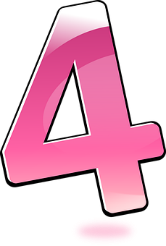 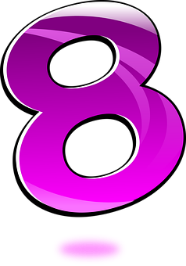 i
dix-sept
vingt-neuf
a
17
29
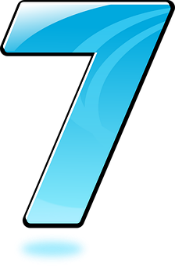 b
j
vingt-et-un
treize
21
13
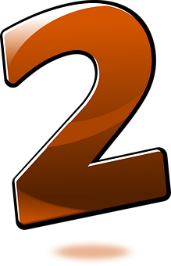 c
k
vingt-huit
trente-et-un
28
31
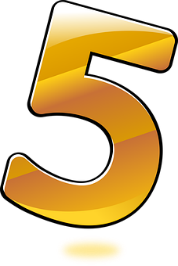 d
l
quatorze
vingt-deux
14
22
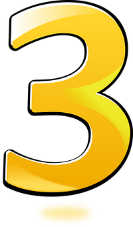 e
m
trente
dix-huit
30
18
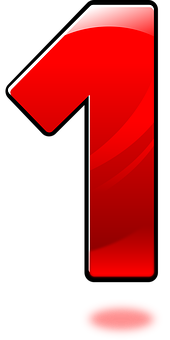 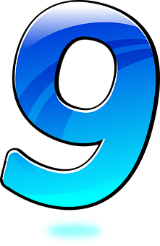 f
n
vingt-cinq
vingt-quatre
25
24
g
o
seize
vingt
16
20
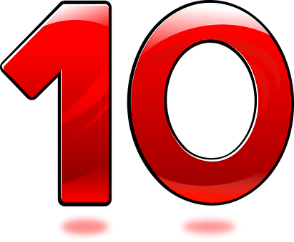 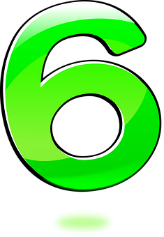 h
p
vingt-trois
dix-neuf
23
19
[Speaker Notes: Timing: 5 minutes

Aim: aural recognition and spelling of numbers 13-31

Procedure:
1. Click on a letter to hear a number said aloud.
2. Students write down numbers in digits.
3. Click to reveal answer.
4. Students write the number in full.
5. Click to reveal answer.
6. Repeat steps 105 for each number.

Transcript:
a. dix-sept
b. cingt-et-un
c. vingt-huit
d. quatorze
e. trente
f. vingt-cinq
g. seize
h. vingt-trois
i. vingt-neuf
j. treize
k. trente-et-un
l. vingt-deux
m. dix-huit
n. vingt-quatre
o. vingt
p. dix-neuf

Word frequency of near-cognates used (1 is the most frequent word in French): 
nombre [249]
Source: Londsale, D., & Le Bras, Y.  (2009). A Frequency Dictionary of French: Core vocabulary for learners London: Routledge.]
La France en chiffres !
*le chiffre = figure
*était = was
*le roi = king
écrire
Réécris les nombres en lettres.
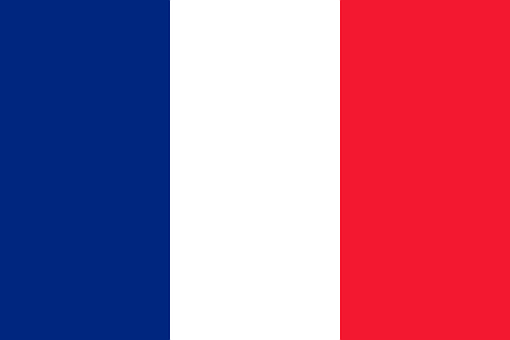 Le français est la langue officielle de vingt-neuf pays.
Le français est la langue officielle de 29 pays.


Il y a 18 régions administratives en France.


Louis 19 était* roi* de la France pour 20 minutes.


Paris a 11 millions d’habitants.
French is the official language of 29 countries.
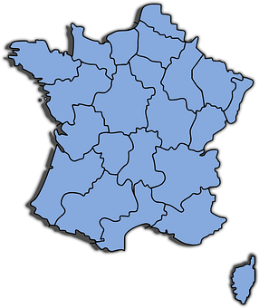 Il y a dix-huit régions administratives en France.
There are 18 administrative regions in France.
Louis dix-neuf était* Roi* de France pour vingt minutes.
Louis 19 was king of France for 20 minutes.
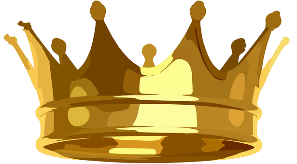 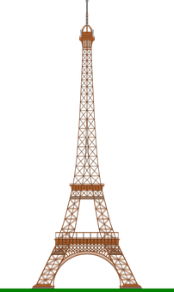 Paris a onze millions d’habitants.
Paris has 11 million inhabitants.
[Speaker Notes: Timing: 5 minutes

Aim: written production of numbers; written recognition of new and revisited vocabulary.

Procedure:
1. Students read sentences and re-write them with numbers in full.
2. Click to reveal.
3. Students translate sentences into English to check understanding of these facts.
4. Click to reveal translations.

Word frequency of unknown words used (1 is the most frequent word in French): 
chiffre [749], roi [1364], habitant [1333], réécrire [>5000]
Source: Londsale, D., & Le Bras, Y.  (2009). A Frequency Dictionary of French: Core vocabulary for learners London: Routledge.

Word frequency of cognates used (1 is the most frequent word in French): 
minute [375], million [307], officiel [996]
Source: Londsale, D., & Le Bras, Y.  (2009). A Frequency Dictionary of French: Core vocabulary for learners London: Routledge.]
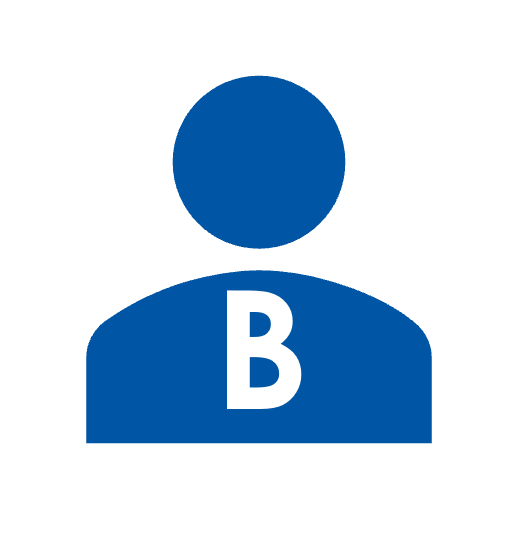 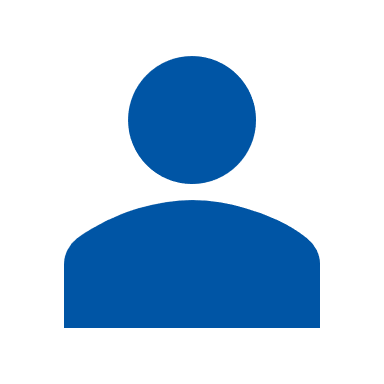 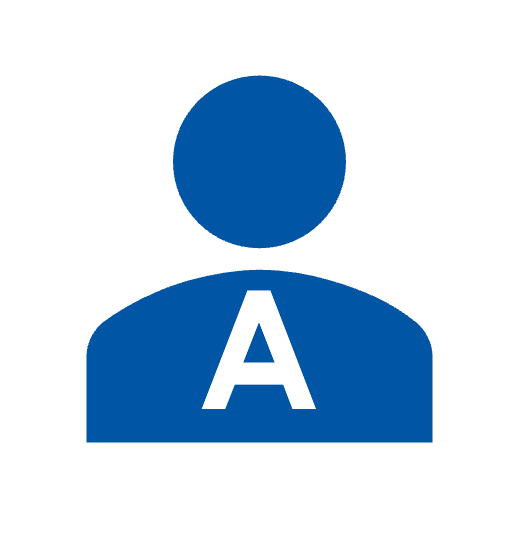 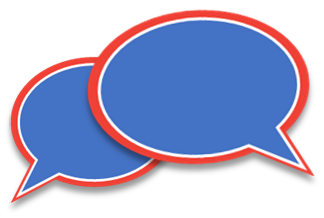 Ils ont quel âge ? (A)
écouter / parler
Les célébrités font les choses à quel âge ? Dis l’âge à un(e) partenaire.
Didier Drogba,
footballeur
Premier contrat professionnel:
Coco Chanel,
créatrice de vêtements
Première boutique:
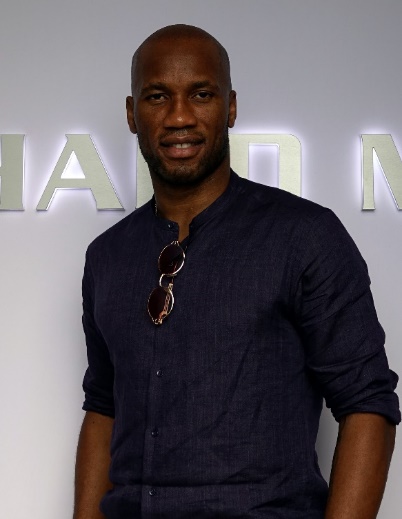 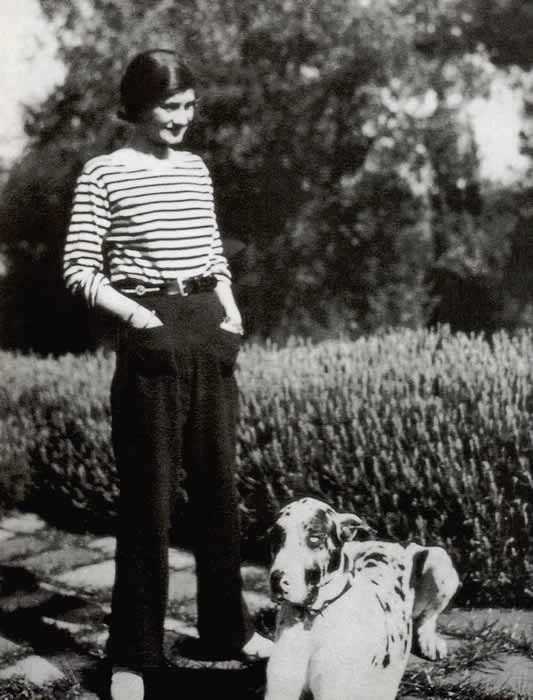 21
26
Victor Hugo,
poète et auteur

Premier livre:
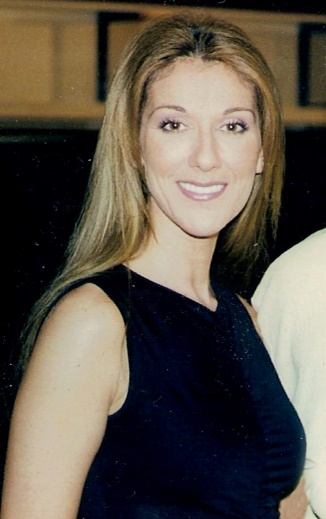 Céline Dion,
chanteuse

Premier album:
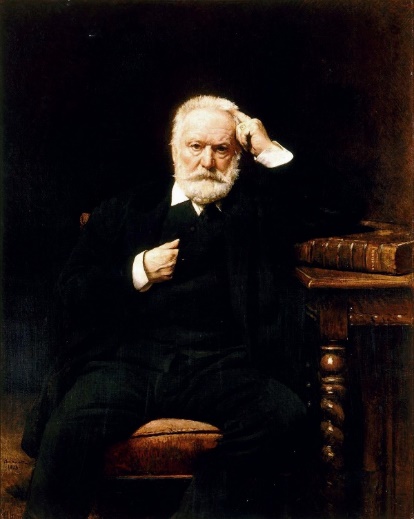 20
13
[Speaker Notes: Timing: 8 minutes. This is slide 1/2.

Aim: practising aural comprehension / oral production of this week’s new vocabulary

Procedure:
1. As a class, ensure students understand the facts about the celebrities.
2. Click to prompt Partner B to turn away from the board.
3. Click to reveal the ages.
4. Partner A reads aloud the information in each box.
5. Partner B listens and writes down the number they hear.
6. Partner B turns back to the board to check answers.
7. Partners swap roles (see next slide).

Word frequency of cognates used (1 is the most frequent word in French): âge [502], célébrité [>5000], créateur [2613], boutique [3791], footballeur [>5000], contrat [832], professionnel [1000], auteur [762], album [2874]
Source: Londsale, D., & Le Bras, Y.  (2009). A Frequency Dictionary of French: Core vocabulary for learners London: Routledge.
Source of images: Coco Chanel: Par Auteur inconnu — [1], Domaine public, https://commons.wikimedia.org/w/index.php?curid=35430968
 
Didier Drogba: By Y.Leclercq© - Own work, CC BY-SA 4.0, https://commons.wikimedia.org/w/index.php?curid=85583925
 
Victor Hugo: Par Léon Bonnat — http://www.histoire-image.com/site/oeuvre/analyse.php?liste_analyse=299, Domaine public, https://commons.wikimedia.org/w/index.php?curid=1422859
 
Céline Dion: Par Linda Bisset — Celine Dion, CC BY-SA 2.0, https://commons.wikimedia.org/w/index.php?curid=20023503]
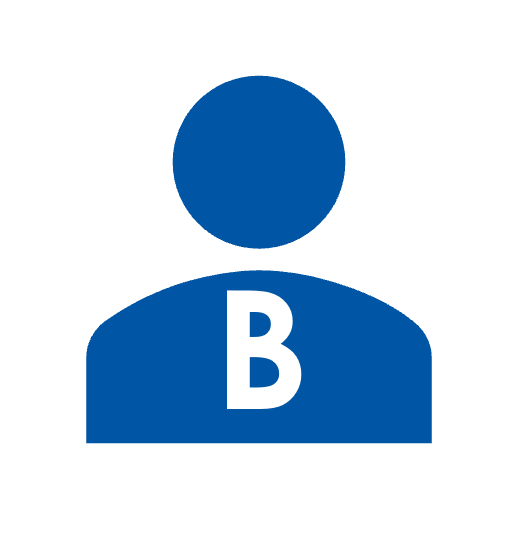 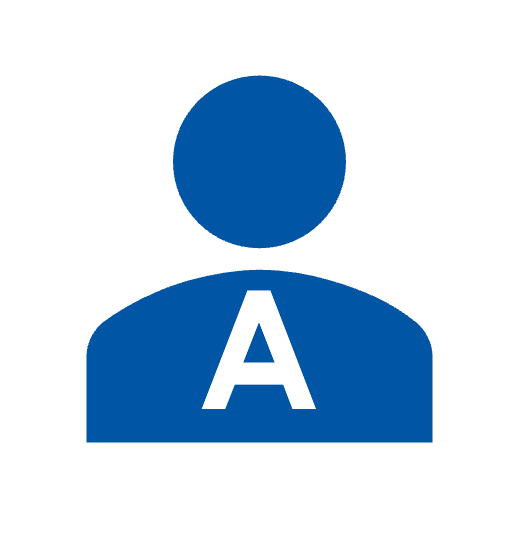 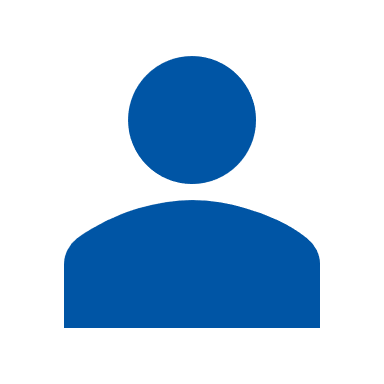 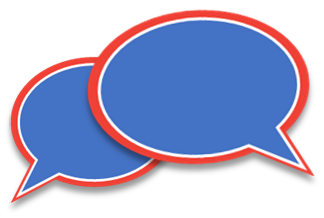 Ils ont quel âge ? (B)
écouter / parler
Les célébrités font les choses à quel âge ? Dis l’âge à un(e) partenaire.
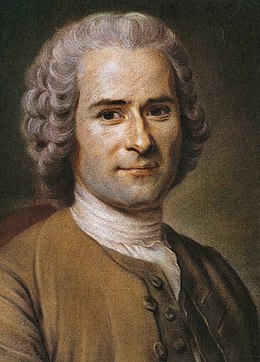 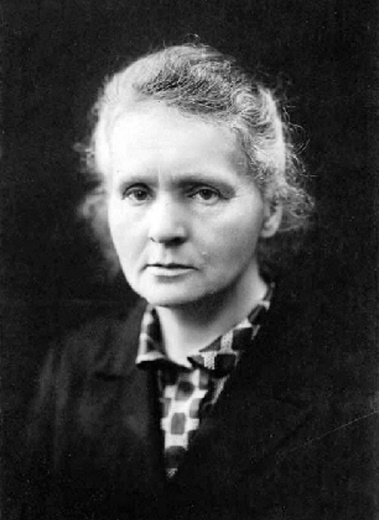 Marie Curie,
scientifique

Premier diplôme:
Jean-Jacques Rousseau,
philosophe
Premier essai:
30
25
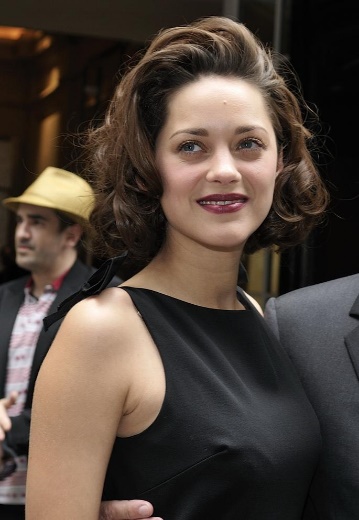 Marion Cotillard,
actrice

Premier film:
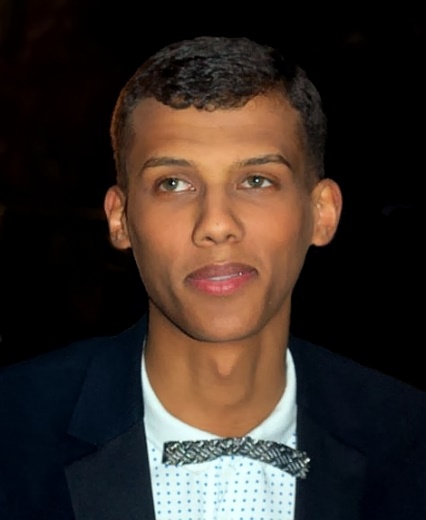 Stromae,
rappeur

Premier album numéro un:
24
18
[Speaker Notes: This is slide 2/2.

Word frequency of cognates used (1 is the most frequent word in French): philosophe [3609], essai [1475], scientifique [950], rappeur [>5000], album [2874]
Source: Londsale, D., & Le Bras, Y.  (2009). A Frequency Dictionary of French: Core vocabulary for learners London: Routledge.

Source of images:Jean-Jacques Rousseau: Par Maurice-Quentin de La Tour — Source inconnue, Domaine public, https://commons.wikimedia.org/w/index.php?curid=24158
 
Marie Curie: Par Henri Manuel — Christie's, [1], Domaine public, https://commons.wikimedia.org/w/index.php?curid=15472203
 
Marion Cotillard: Par nicogenin — Flickr, CC BY-SA 2.0, https://commons.wikimedia.org/w/index.php?curid=7240817
 
Stromae: By Georges Biard, CC BY-SA 3.0, https://commons.wikimedia.org/w/index.php?curid=16072224]
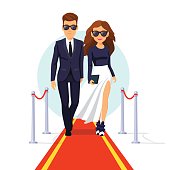 Talking about celebrations
le festival de Cannes
‘est-ce que’ after question words
SSC [em/am] and [en/an]
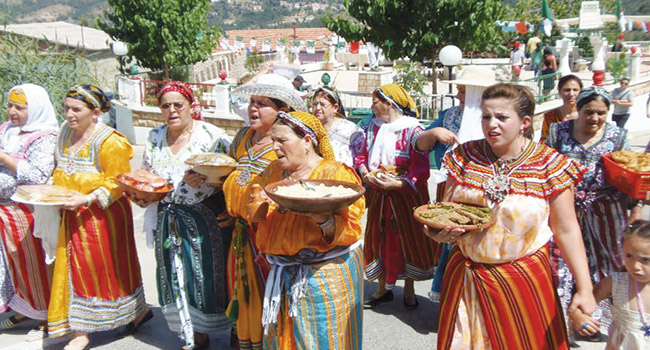 Yennayer
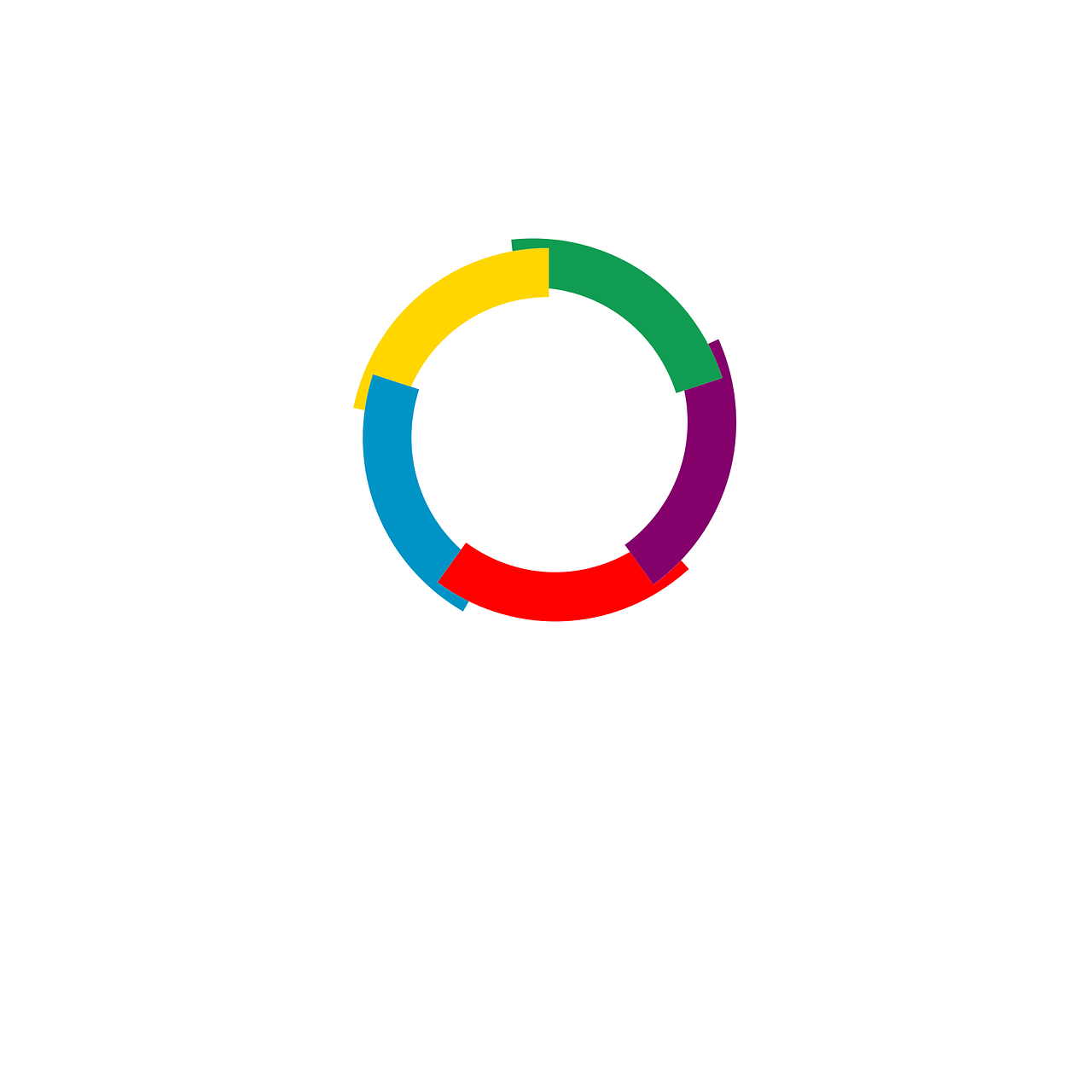 Y8 French
Term 1.1 - Week 4 - Lesson 7Kirsten Somerville / Natalie Finlayson / Catherine Morris

Artwork by: Chloé Motard
Date updated: 22.08.23
la Journée internationale de la francophonie
[Speaker Notes: Learning outcomes (lesson 2):
Consolidation of SSCs [em/am] and [en/an]
Introduction of est-ce que after question words
Word frequency (1 is the most frequent word in French): 
8.1.1.3 (introduce) célébrer [2170], préférer [597], avril [1022], date [660], événement [573], février [1136], janvier [939], juin [931], mars [868], mai [943], tradition [1371], premier, première [56], vingt [1273], trente [1646], on [29]
7.3.2.6 (revisit) aider [413], chercher [336],  partager [527], peut [20], peux [20], pouvoir [20], sais [67], sait [67], savoir1 [67], plan [164], désolé [désoler - 2081], peut-être [190]
7.3.1.5 (revisit) café1 [1886], cinéma [1623], plage [2693], rue [598], devant [198], derrière [805], entre [55]
Source: Londsale, D., & Le Bras, Y.  (2009). A Frequency Dictionary of French: Core vocabulary for learners London: Routledge.]
en/an
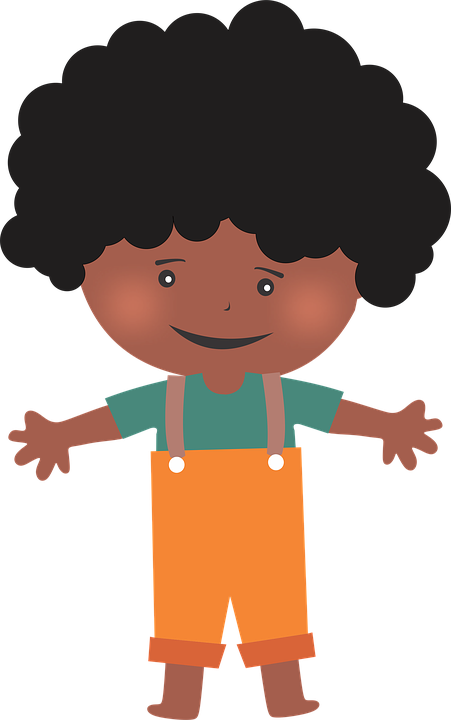 enfant
[Speaker Notes: Timing: 1 minute

Aim: To consolidate SSC [en/an]

Procedure:1. Present the letter(s) and say the [en/an] sound first, on its own. Students repeat it with you.2. Bring up the word ”enfant” on its own, say it, students repeat it, so that they have the opportunity to focus all of their attention on the connection between the written word and its sound.
3. A possible gesture for this would be to mime patting a child on the head/back4. Roll back the animations and work through 1-3 again, but this time, dropping your voice completely to listen carefully to the students saying the [en/an] sound, pronouncing ”enfant” and, if using, doing the gesture.

Word frequency (1 is the most frequent word in French): 
enfant [126].Source: Londsale, D., & Le Bras, Y. (2009). A Frequency Dictionary of French: Core vocabulary for learners London: Routledge.]
en/an
quand ?
grand
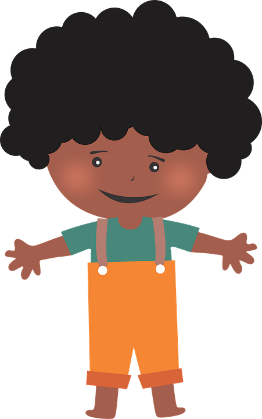 ?
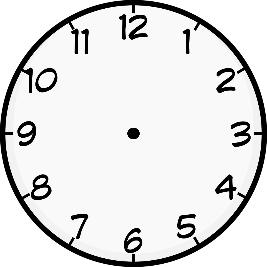 enfant
encore
penser
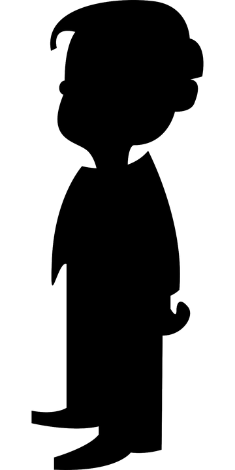 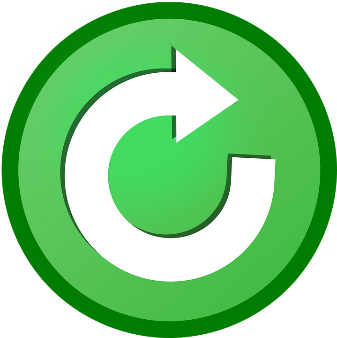 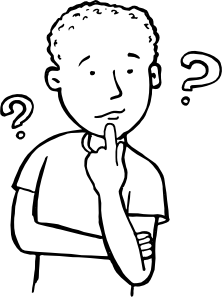 prendre
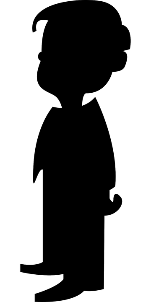 [to take]
[Speaker Notes: Timing: 1 minute

Aim: To consolidate SSC [en/an]

Procedure:
1. Introduce and elicit the pronunciation of the individual SSC [en/an] and then the source word again ‘enfant’ (with gesture, if using).2. Then present and elicit the pronunciation of the five cluster words.
The cluster words have been chosen for their high-frequency, from a range of word classes, with the SSC (where possible) positioned within a variety of syllables within the words (e.g. initial, 2nd, final etc.). Additionally, we have tried to use words that build cumulatively on previously taught SSCs (see the Phonics Teaching Sequence document) and do not include new SSCs. Where new SSCs are used, they are often consonants which have a similar symbol-sound correspondence in English.
Word frequency (1 is the most frequent word in French): grand [59]; quand [119] penser [116]; prendre[43]; encore [51]; enfant [126].Source: Londsale, D., & Le Bras, Y. (2009). A Frequency Dictionary of French: Core vocabulary for learners London: Routledge.]
Phonétique
écouter
What do you notice about these four sounds?
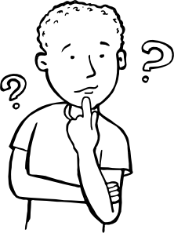 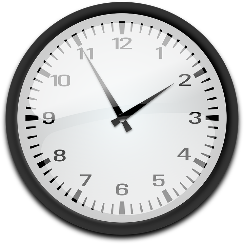 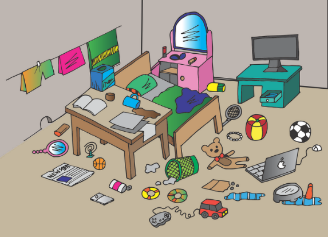 chambre
penser
grand
temps
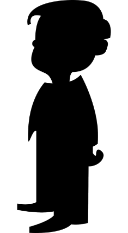 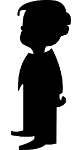 SSC [em/am] is the same sound as SSC  [en/am], which you already know.
When this nasal sound appears in front of the letters p or b, it is spelled [em/am] instead of [en/an].
[Speaker Notes: Timing: 2 minutes

Aim: Raising awareness of the identical sound in SSCs [em], [am], [en] and [an].

For a reminder of Year 7 SSC [en/an], see the two slides that follow.]
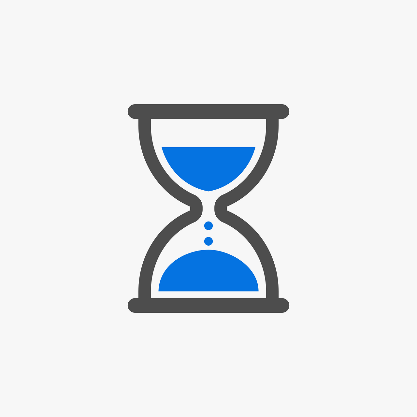 Phonétique
lire / parler
lire / parler
lampe
orange
facile
40
champion
éléphant
ambition
secondes
amplifier
chimpanzee
ambassade
0
DÉBUT
difficile
[Speaker Notes: Timing: 3 minutes

Aim: Oral production of SSC [e] in words of varying degrees of complexity in decreasing amounts of time.

Procedure:
Students pair up.
Explain that students are going to work their way down the ‘ladder’ by correctly pronouncing words containing [e], starting with simple words and building up to more complex words. Using their knowledge of English, students should be able to work out the meanings of facile and difficile form context – clarify. Explain that only the letters in bold are examples of [e] – the others are the ‘e’ sound they know from English. 
Start the timer. Starting with de, Partner A works their way down the ladder. Partner B listens for correct pronunciation of [e]. If Partner A makes a mistake, they must go back to de and start again!
Students swap roles. Re-start the timer.
Whoever is furthest down the ladder when the timer stops is the winner!
Click on the words to hear them said aloud by a native speaker. Students repeat.
Move on to the next slide.

Transcript and word frequency (1 is the most frequent word in French): 
orange [3912], lampe [4699], champion [2443], ambassade [3327], chimpanzee [>5000], éléphant [>5000], amplifier [4537], ambition [2280]

Word frequencies of unknown words used in task instructions (1 is the most frequent word in French): facile [822], difficile [296]
Source: Londsale, D., & Le Bras, Y.  (2009). A Frequency Dictionary of French: Core vocabulary for learners London: Routledge.]
Phonétique
lire / écouter
Comment ça s'écrit ? 

Avec [en/an] ou [em/am] ?

Complète et dis les mots !
1
_ _
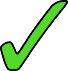 2
_ _
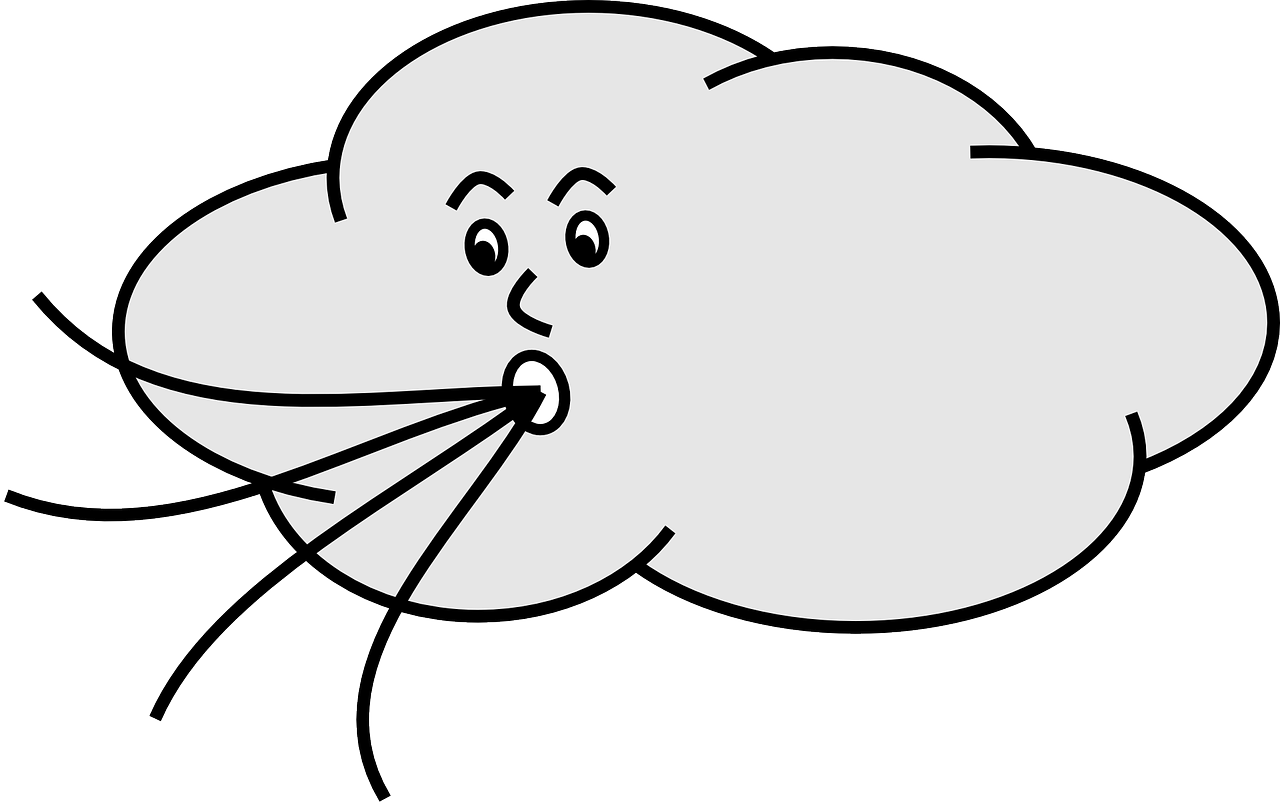 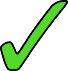 3
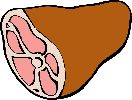 _ _
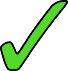 4
_ _
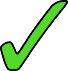 5
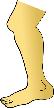 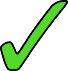 _ _
6
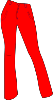 _ _
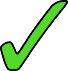 [Speaker Notes: Timing: 7 minutes

Aim: Applying awareness of the spelling rules governing SSCs [em], [am], [en] and [an], and production of all four SSCs.

Procedure
Student read the words and decide based on the presence of absence of a ‘p’ or ‘b’ after the gap when [en/em] or [an/am] is needed. These are unknown words so they won’t be able to decide if ‘e’ or ‘a’.
Click to check.
Now, students are challenged to say all ten words and pronounce the SSCs in the same way each time. It will be tempting for students to add an ‘n’ or ‘m’ after the vowel! Students should work in pairs and monitor each other for this.
Click to hear the words pronounced by a native speaker.

Word frequency of unknown words used (1 is the most frequent word in French): campagne [666], serpent [>5000], vent [1387], jambon [>5000], vendredi [1086], pantalon [4670], jambe [2472]
Source: Londsale, D., & Le Bras, Y.  (2009). A Frequency Dictionary of French: Core vocabulary for learners London: Routledge.

Word frequency of cognates used (1 is the most frequent word in French): compléter [2034]
Source: Londsale, D., & Le Bras, Y.  (2009). A Frequency Dictionary of French: Core vocabulary for learners London: Routledge.

Note: campagne, vent, vendredi, jambe and pantalon are on the 3 GCSE lists, too.]
Question words with ‘est-ce que’
grammaire
As we have learnt, we can ask yes/no questions by adding est-ce que:

Est-ce que tu manges des fruits ?
Est-ce que tu demandes un cadeau ?

To ask information questions, the question word goes before est-ce que :

Combien de fruit est-ce que tu manges ?
Qu’est-ce que tu demandes ?


Remember – the subject and verb stay in the same order with est-ce que (there is no inversion.)
Do you eat fruit ?
Are you asking for a present ?
How much fruit do you eat?
What are you asking for ?
Que  qu’ before a vowel
[Speaker Notes: Timing: 3 minutes

Aim: introducing word order with est-ce que + question words, contrasting with inversion questions]
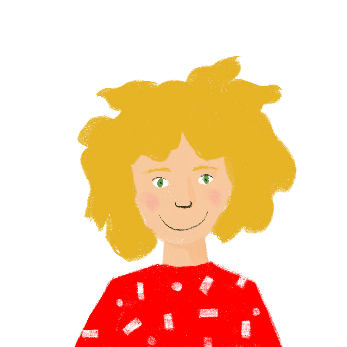 La francophonie
lire
*le Maghreb = North Africa
Le 20 mars, Léa célèbre la Journée internationale de la francophonie.
Elle fait une interview. La question est est-ce que ou qu’est-ce que ?
Est-ce que         tu vas étudier ?
Oui, je vais étudier l’histoire de la langue française.
Qu’est-ce que tu vas apprendre ?
Je vais apprendre où on parle français dans le monde, et pourquoi.
Qu’est-ce que tu vas lire ?
Je vais lire un poème français de chaque continent.
Qu’est-ce que tu vas manger ?
Je vais manger une tajine, un déjeuner traditionnel au Maghreb*.
Est-ce que        tu vas chanter ?
Oui, je vais chanter dans une compétition internationale.
Est-ce que        tu vas gagner ?
Peut-être… c’est ça mon projet ! Je sais bien chanter.
[1] __________
[4] __________
[2] __________
[5] __________
[6] __________
[3] __________
[Speaker Notes: Timing: 8 minutes 

Aim: practising written recognition of information questions with est-ce que and qu’est-ce que

Procedure:
1. Write 1-8 and choose est-ce que or qu’est-ce que to complete each question, based on the answer given (yes/no or information).
2. Click to reveal the answers.
3. Elicit oral translations into English, focusing on the questions (‘are you going to’ vs ‘what are you going to’ and the use of aller + infinitive.

Word frequency of cognates used (1 is the most frequent word in French): francophonie [>5000], journée [587], international [282],  interview [3186], continent [2388], message [792], tajine [>5000], Maghreb [n/a], compétition [2651], secret [796]
Source: Londsale, D., & Le Bras, Y.  (2009). A Frequency Dictionary of French: Core vocabulary for learners London: Routledge.]
Yennayer
écouter
En Algérie, le 12 janvier, c’est la nouvelle année traditionnelle – Yennayer.

Amir a des questions pour Abdel.

Que dit-il ? Écris a ou b.
1
1
2
2
3
3
4
4
5
5
6
6
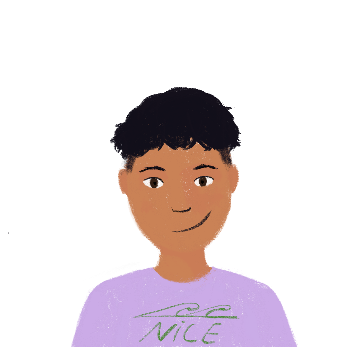 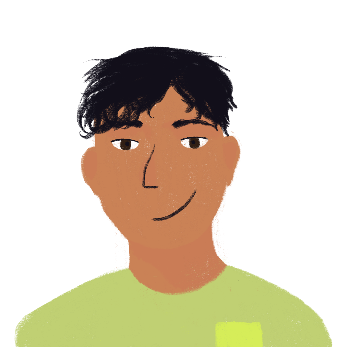 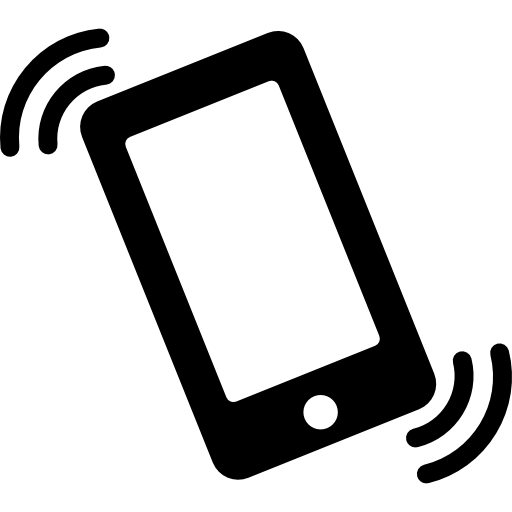 7
7
8
8
[Speaker Notes: Timing: 10 minutes. This is slide 1/2.

Aim: aural recognition of word order with est-ce que + question words

Procedure:
Recap word order with inversion questions and compare with word order in est-ce que questions.
Click the numbers to play the audio. The beginning of the questions are obscured by beeps.
Write 1-8 and choose ‘a’ or ‘b’ to complete each question. Use the presence or absence of beeps to 
Answers and full audio (without beeps) play on the numbers in the R (réponses) column.
Students listen again and translate the questions into English.
Answers on slide 35.

Transcript:
[…] fait-on la fête ?
[…] on célèbre le 12 Janvier ?
[…] préfères-tu, le premier ou le 12 ?
[…] Yennayer devient une fête nationale officielle ?
[…] on célèbre Yennayer dans le monde ?
[…] prépare-t-on pour le déjeuner ?
[…] tu aides ?
[…] manges-tu ?

Word frequency of cognates used (1 is the most frequent word in French): national [227], officiel [996]
Source: Londsale, D., & Le Bras, Y.  (2009). A Frequency Dictionary of French: Core vocabulary for learners London: Routledge.]
Yennayer
écouter
Qu'est-ce qu'il demande ?
1
2
3
4
5
6
7
8
[Speaker Notes: This is slide 2/2.]
Le Festival de Cannes
écrire
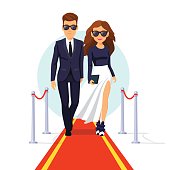 En mai, c’est le Festival de Cannes, un festival de cinéma important.
Tu fais une interview avec un acteur. Écris les questions avec est-ce que.
Je viens au Festival de Cannes parce que c’est l’événement de l’année ! (why)
Aujourd’hui, je regarde des films, et je fais une fête sur la plage. (what)
En ce moment, je vais au cinéma. (where)
Je vais arriver au cinéma en retard ! (when)
Je vais regarder trois films. (how many)
Je trouve la ville de Cannes excellente. Les cafés et les plages sont sympas. (how)
J’aime le café derrière le cinéma. (which)
Je préfère la Plage du Festival, entre l’hôtel Marriott et l’hôtel Carlton. (which)
[Speaker Notes: Timing: 8 minutes. This is slide 1/2.

Aim: practising written production of word order with est-ce que + question words

Procedure:
Write 1-8 and write a question for each answer using est-ce que + question word.
2. Suggested answers are provided on the next slide.

Adaptions:i) In pairs, As do even numbered questions and Bs do odd-numbered questions.

Word frequency of cognates used (1 is the most frequent word in French): festival [3858], interview [3186]
Source: Londsale, D., & Le Bras, Y.  (2009). A Frequency Dictionary of French: Core vocabulary for learners London: Routledge.]
Le Festival de Cannes
écrire
Réponses
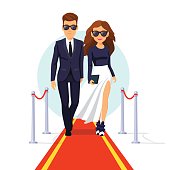 En mai, c’est le Festival de Cannes, un festival de cinéma important.
Tu fais un interview avec un acteur. Écris les questions avec est-ce que.
Pourquoi est-ce que tu viens au Festival de Cannes ?
Qu’est-ce que tu fais aujourd’hui ?
Où est-ce que tu vas en ce moment ?
Quand est-ce que tu vas arriver au cinéma ?
Combien de films est-ce que tu vas regarder ?
Comment est-ce que tu trouves la ville de Cannes ?
Quel café est-ce que tu aimes ?
Quelle plage est-ce que tu préfères ?
[Speaker Notes: This is slide 2/2.

Procedure:
1. Click to reveal suggested answers.
2. English translations can also be elicited.]
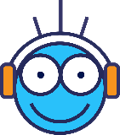 Devoirs
Vocabulary Learning Homework Continue to practise Y8, Term 1.1, Week 4
In addition, revisit:	  Y7 Term 3.2 Week 6 | Y7 Term 3.1 Week 5
[Speaker Notes: Notes:
i) Teachers may, in addition, want to recommend use of a particular online app for the pre-learning of each week’s words.ii) Quizlet now requires parental involvement / registration / permissions for users below the age of 13, so it is perhaps most suitable for Y9 – 11 students.iii) Language Nut hosts LDP vocabulary lists and these are free for schools to use, though there is a registration process.  One benefit is that all of the student tracking data that Language Nut offers  are also available to schools that use the LDP lists for practice. Perhaps this makes it a good option for Y7/8.
iv) There are other free apps, and new ones are always appearing. Teachers have told us that they are currently using:Flippity, Wordwall (where using previously-created activities is free).
v) Gaming Grammar has been acquired by Language Nut.  Its original content should still be available to teachers and much of it is appropriate for Y8 learners.  From this lesson, for example, learners could practise:
Questions: subject-verb inversion (Question formation)]